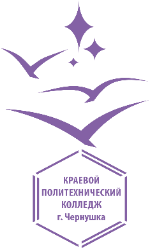 Опыт разработки документации 
по специальности ТОП-50 09.02.07 Информационные системы и программирование
12.02.2018 Заседание РУМО-3 
«Информатика и вычислительная техника» 
Миниахметова Оксана Викторовна
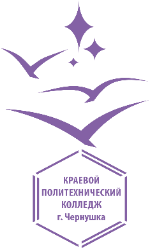 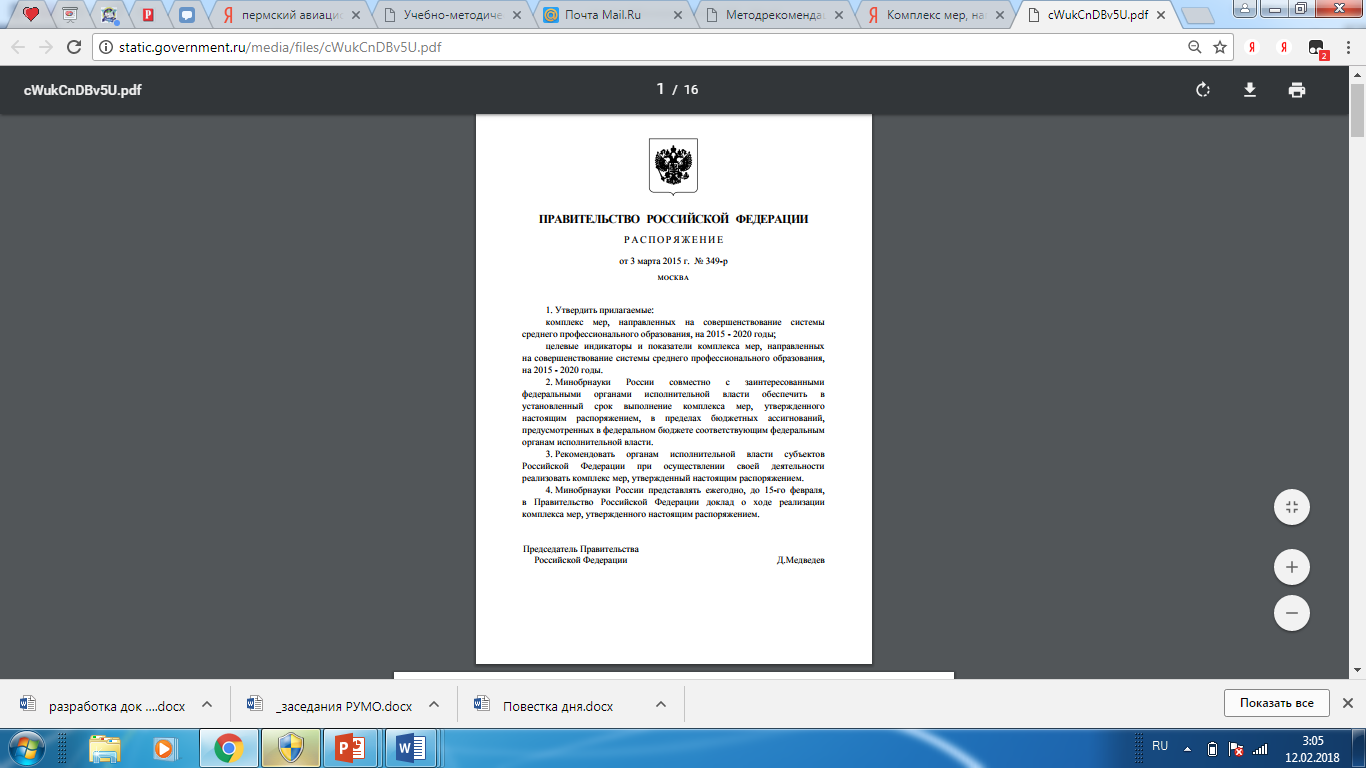 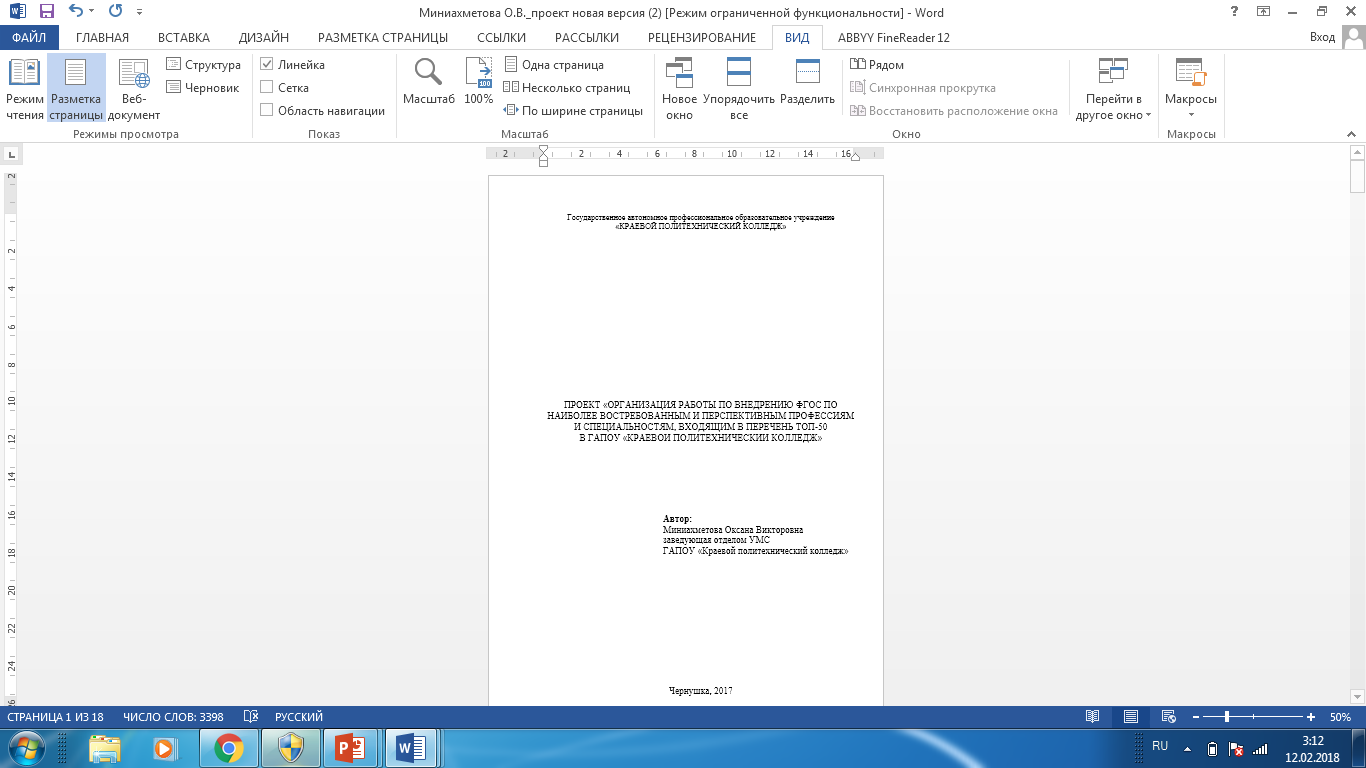 Перечень специальностей и профессий, реализуемых по ТОП-50 в ГАПОУ «Краевой политехнический колледж»
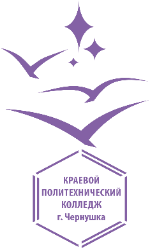 - 08.01.25 Мастер отделочных строительных и декоративных работ
- 09.02.07 Информационные системы и программирование
- 23.01.17 Мастер по ремонту и обслуживанию автомобилей
- 23.02.07 Техническое обслуживание и ремонт двигателей, систем и агрегатов автомобилей
- 35.02.16 Эксплуатация и ремонт
сельскохозяйственной техники и оборудования
- 43.01.09 Повар, кондитер
- 43.02.15 Поварское и кондитерское дело
2017-2018 учебный год
- 15.01.31 Мастер контрольно-измерительных приборов и автоматики»
2018-2019 учебный год
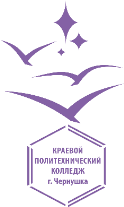 Процесс реализации
Курсы повышения квалификации «Проектирование образовательного процесса по ФГОС ТОП-50 в образовательных организациях СПО»
Определение перечня специальностей, подготовка документации к лицензированию,  проектирование
Создание проектных групп, организация консультаций
Анализ направления, проектирование, внедрение
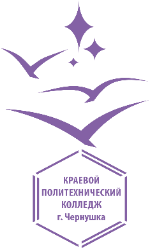 При разработке рабочих программ были учтены рекомендации ПООП в соответствии с ФГОС СПО 
09.02.03 Программирование в компьютерных системах, 09.02.04 Информационные системы (по отраслям), 09.02.05 Прикладная информатика (по отраслям):
- макет рабочих программ соответствует макету «Примерная программа профессионального модуля» и «Примерная программа дисциплины»;
- наименование профессиональных модулей соответствуют наименованию видов деятельности;
- наименование разделов – наименованию профессиональных компетенций, в соответствии с рекомендациями
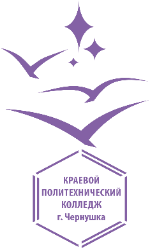 При разработке планируемых результатов освоения образовательной программы внесены дополнения к Знаниям, Умениям и Практическому опыту на основе анализа требований соответствующих стандартов:
- Профессиональный стандарт «Специалист по информационным системам»
- Профессиональный стандарт «Администратор баз данных»
- Техническое описание компетенции  «Веб-дизайн и разработка»  WS
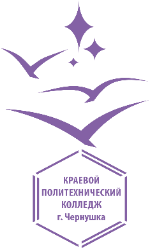 При разработке программ ПМ и учебных дисциплин учтены требования ФГОС по ТОП-50
Список литературы может быть дополнен или сокращен, если указанные издания по сроку выпуска устарели (5 лет)
Процент самостоятельной работы от 36 часов в неделю не более 30% по специальностям
Объем часов самостоятельной работы выбирается на уровне разработки примерной программы и корректируется в рабочей программе по усмотрению ОО
В соответствии с требованиями, установленными ФГОС по ТОП-50, демонстрационный экзамен включается в государственную итоговую аттестацию
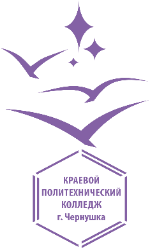 Каким образом оценивать результат деятельности студентов как на теоретическом, так и практическом обучении?
При разработке программ отсутствуют ссылки на источник нормативной документации откуда взяты знания, умения.
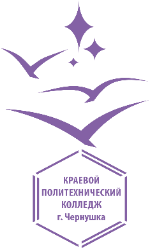 При разработке рабочих программ выявилось, что недостаточно внимания уделено формированию профессиональной компетенции «Веб-дизайн и разработка» по стандартам WSR.
При реализации ФГОС ТОП-50 особое внимание предстоит уделить организации и проведению учебной и производственной практики
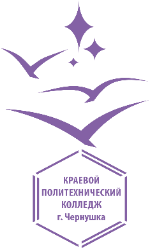 3. При разработке рабочих программ выявилось, что недостаточно внимания уделено формированию профессиональной компетенции «Веб-дизайн и разработка» по стандартам WSR
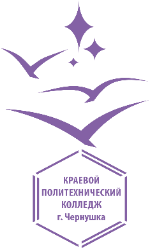 4. При реализации ФГОС ТОП-50 особое внимание предстоит уделить организации и проведению учебной и производственной практики